КЛИМА 
СРБИЈЕ
Гордана Васић
Шта је време а шта клима?
Шта су климатски елементи а шта климатски чиниоци?
Шта утиче на формирање климе у Србији?
Који климатски типови су заступљени у нашој земљи?
Гордана Васић
Време је тренутно стање климатских елемената изнад неког места.
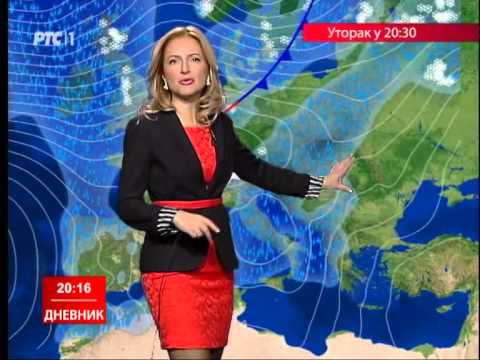 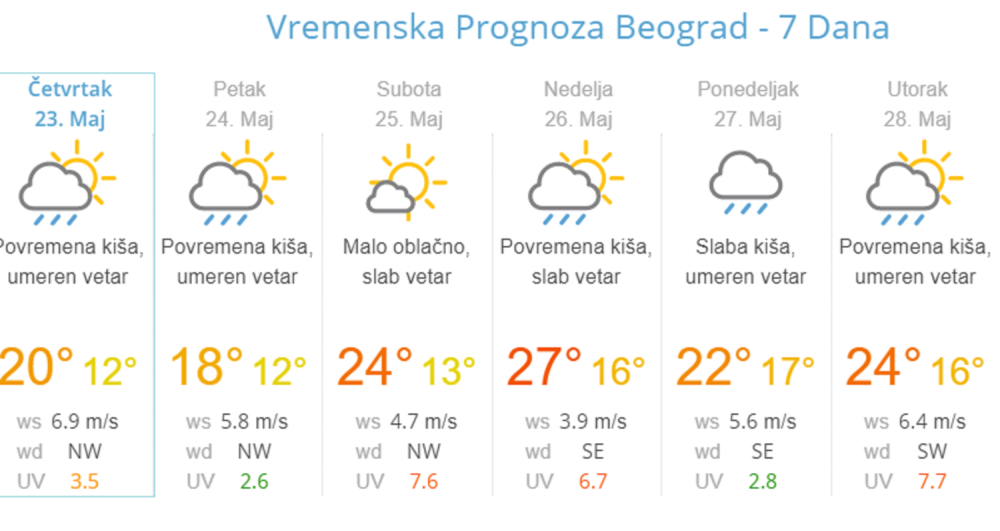 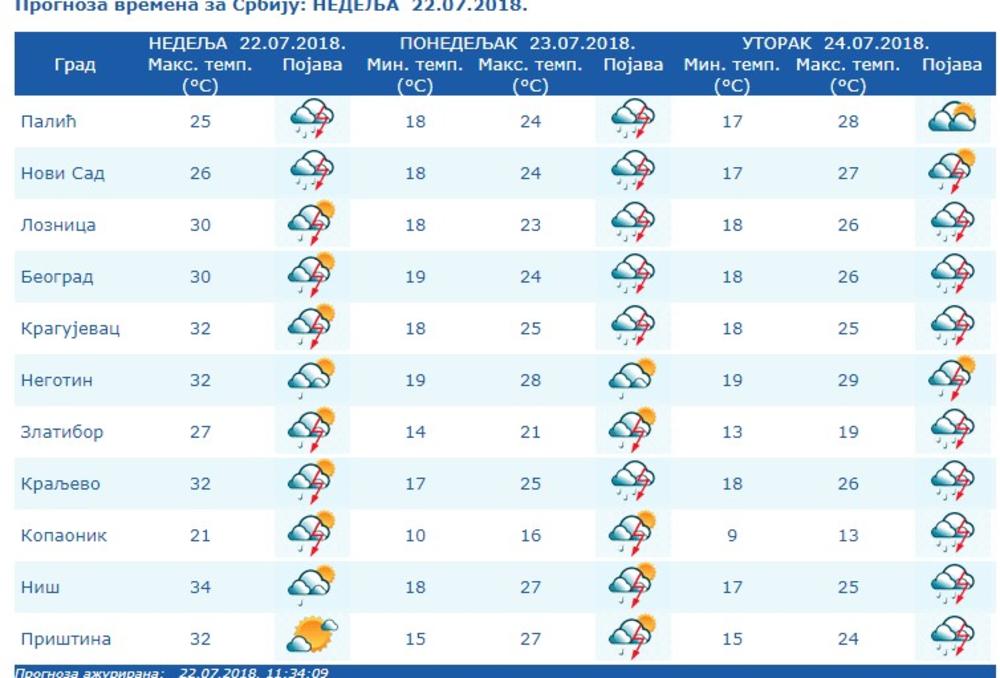 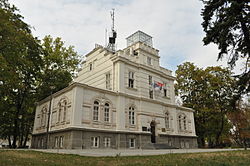 Климатски елементи се очитавају три пута дневно на 20ак мерних станица а обрађују у Хидрометеоролошком заводу у Београду.
Гордана Васић
Климатски елементи су:
Термометар
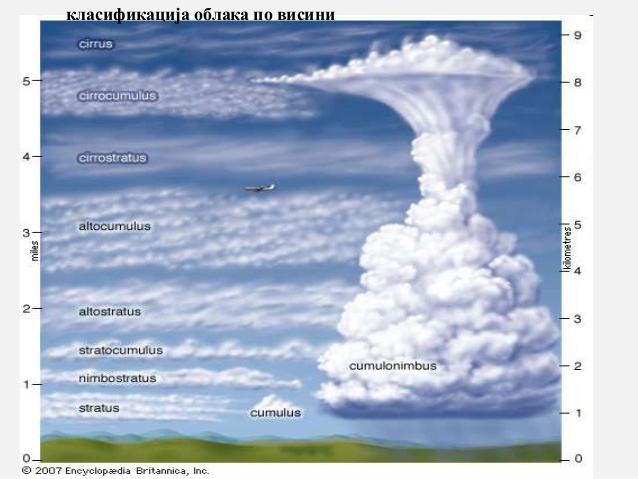 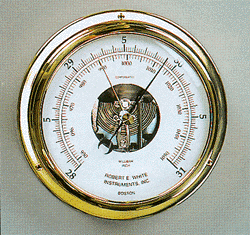 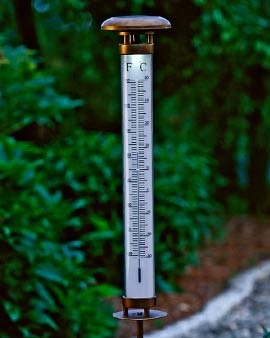 1. температура ваздуха
2. влажност ваздуха
3. ваздушни притисак
4. ветар
5. осунчаност
6. облачност
7. падавине
Барометар
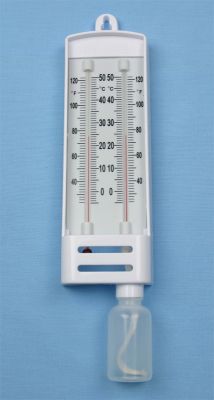 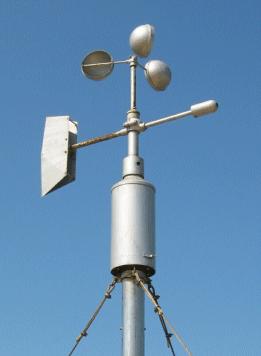 Кишомер
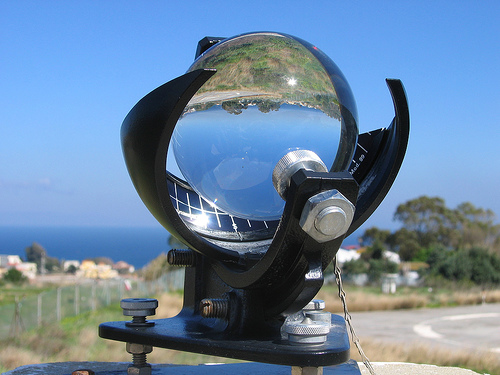 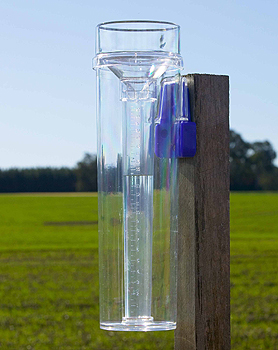 Хелиограф
Анемометар
Хигрометар
Гордана Васић
Клима је вишегодишњи режим времена.
Владимир Јакшић
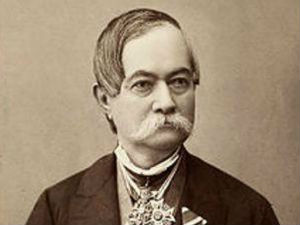 Прва мерења у Србији је започео професор Лицеја Владимир Јакшић 1. јануара 1848. године.
Климатски чиниоци су:
1. географска ширина
2. рељеф
    - надморска висина
    - правац пружања планина
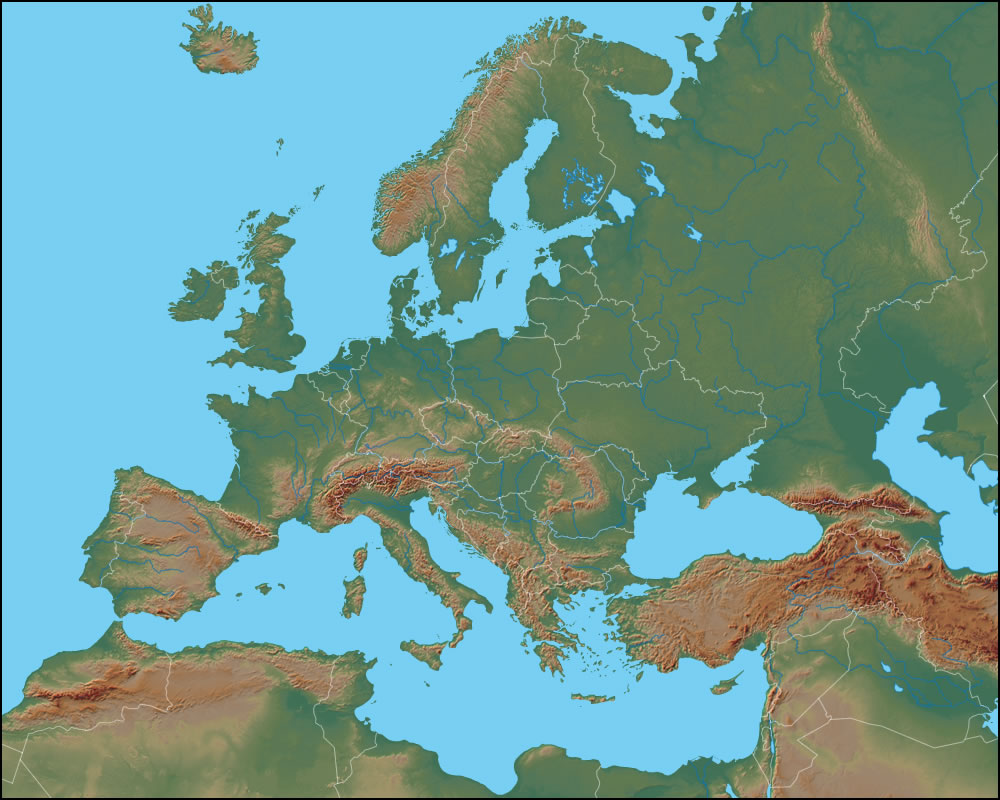 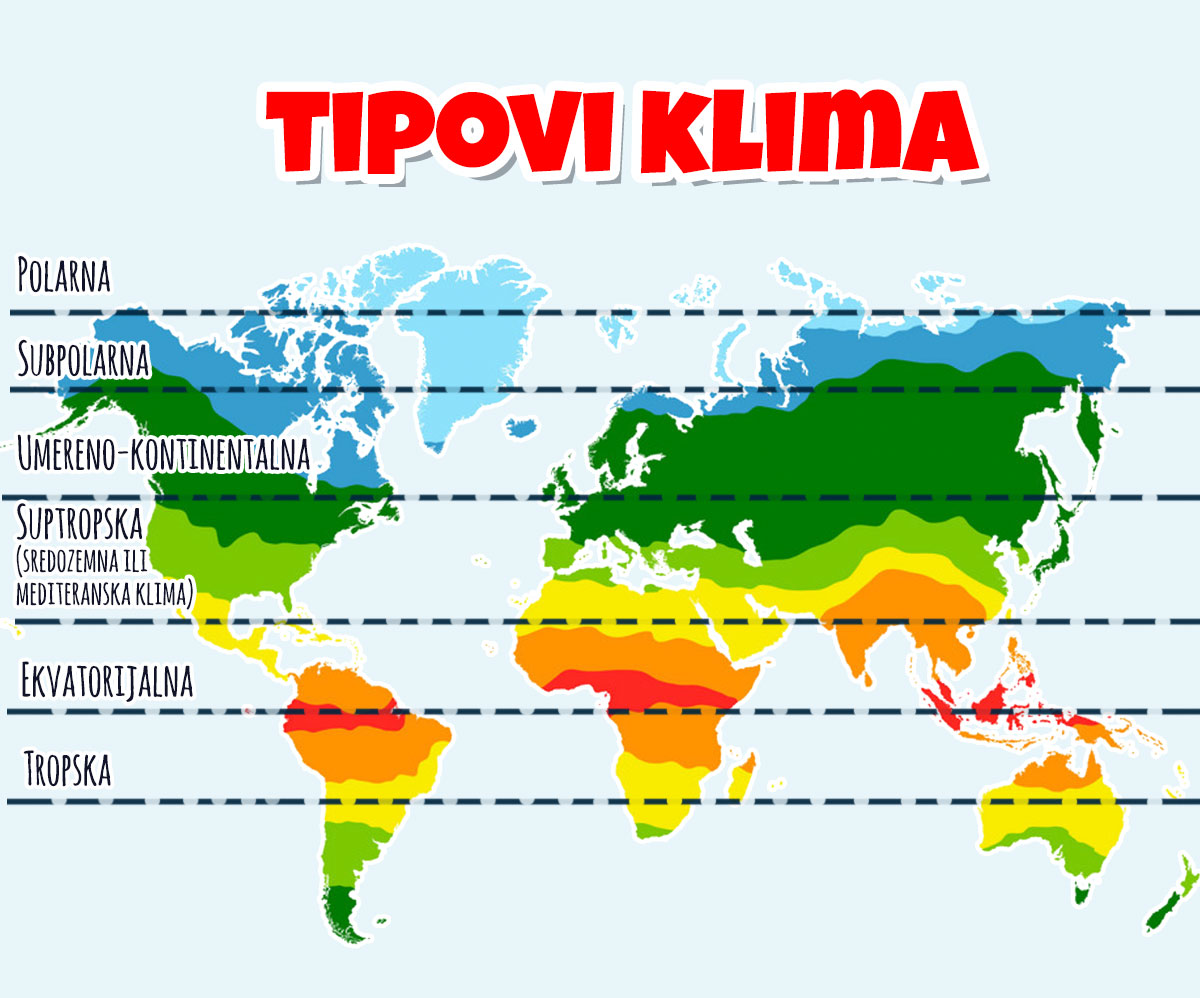 3. распоред копна и мора
4. ваздушне масе
5. морске струје
6. подлога и вегетација
7. човек
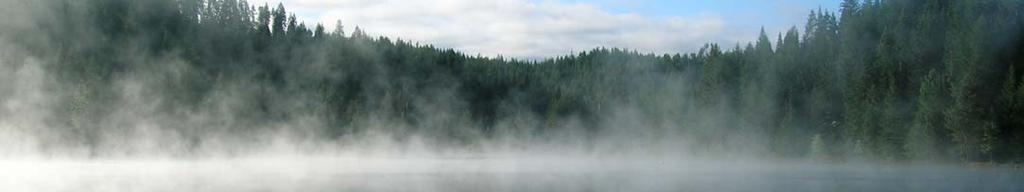 Гордана Васић
Температура ваздуха
Ваздушне масе
Падавине
24.07.2007. године + 44,9о Ц
у Смедеревској Паланци
Најчешћи ветрови код нас су кошава, северац и западни ветрови.
Количина падавина опада од југа и запада ка северу и истоку.
13.01.1985. године -39,5оЦ
Карајукића Бунари на Пештеру
11.10 - 10.11.1953. године кошава је у Србији непрекидно дувала 31 дан
Падавине најчешће доносе западни ветрови са Атлантског океана.
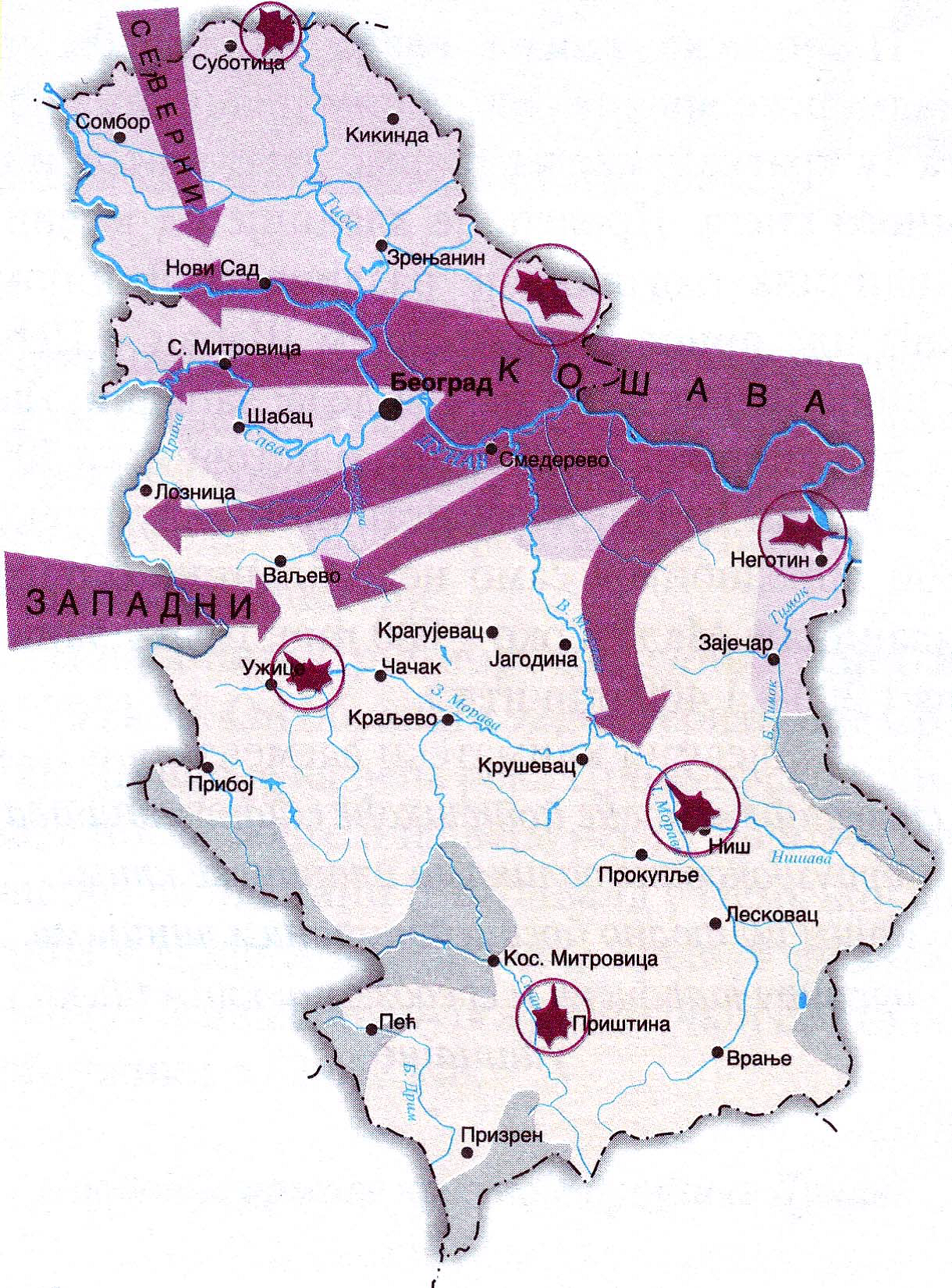 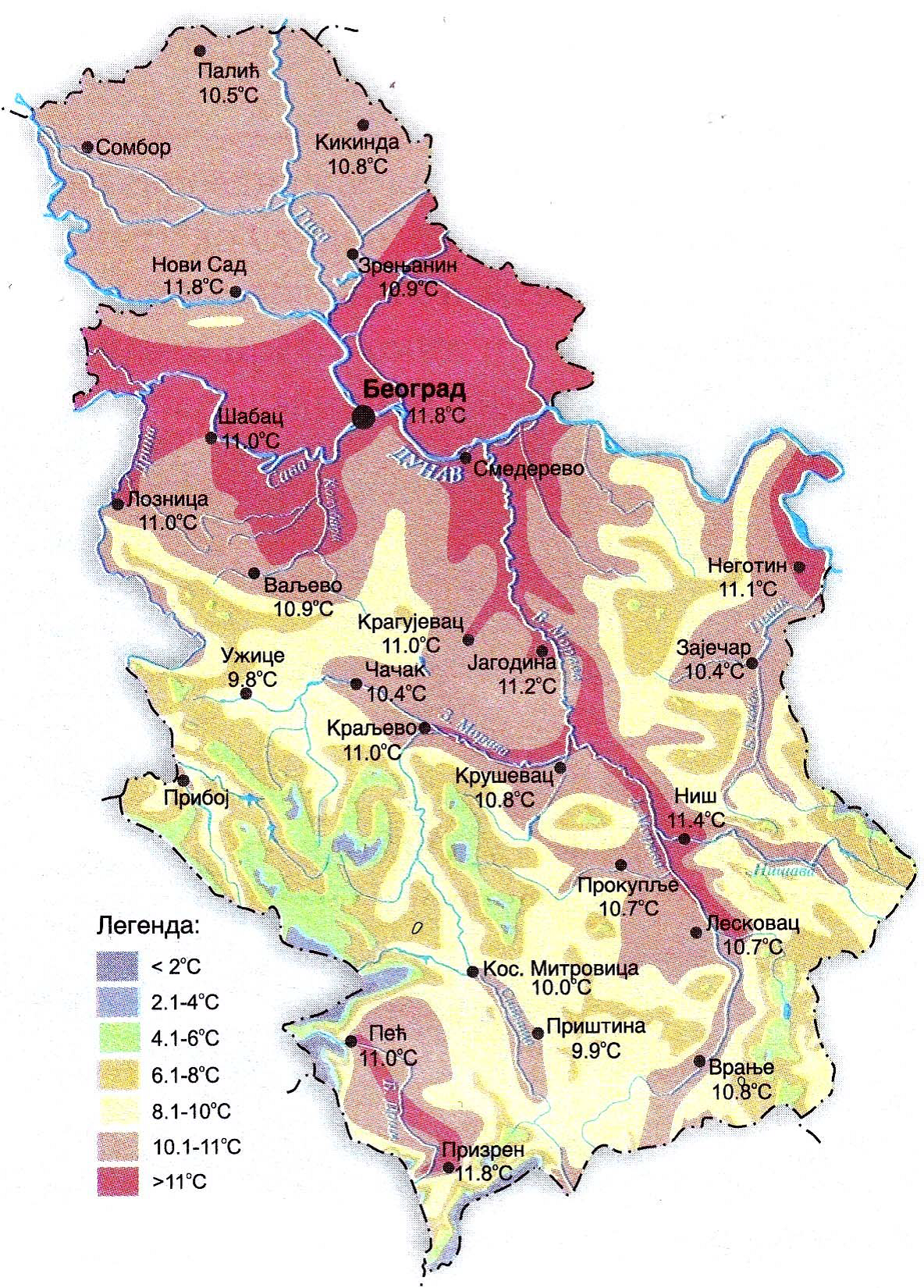 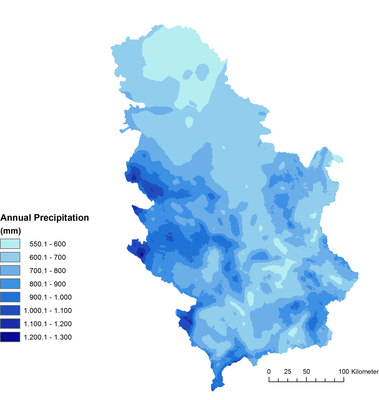 Гордана Васић
1. ПАНОНСКО-КОНТИНЕНТАЛНА КЛИМА
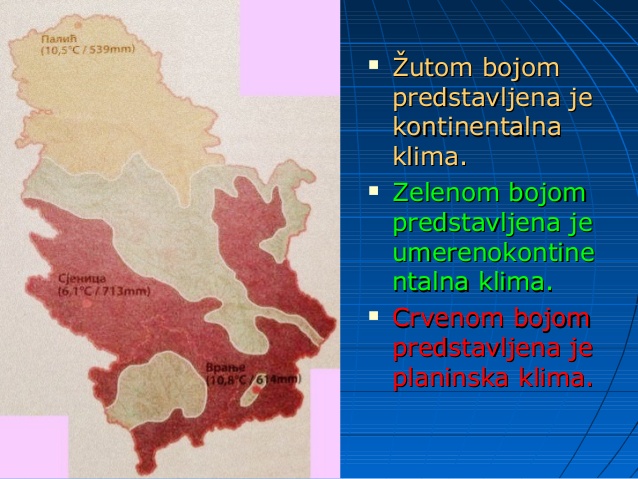 Распростирање - обухвата дно и обод Панонске области до 600 мнв.
Одлике - лета су сушна и топла а зиме оштре и хладне, са честим мразом. Прелазна годишња доба су слабо изражена а количина падавина је мала. Кошава је доминантан ветар.
2. УМЕРЕНО КОНТИНЕНТАЛНА КЛИМА
Распростирање - обухвата просторе са надморском висином од 600 - 800 м
Одлике - лета су умерено топла а зиме умерено хладне. Прелазна годишња доба су јасно изражена а јесен је дужа и топлија од пролећа. Температуре опадају а падавине се повећавају са порастом висине.
3. ПЛАНИНСКА КЛИМА
Распростирање - обухвата планинске крајеве наше земље изнад 800 мнв.
Одлике - лета су кратка и свежа а зиме дуге, хладне и снеговите. Јесен је топлија од пролећа али су оба годишња доба кратка. Са порастом висине снег се све више задржава, као и негативне температуре.
ХВАЛА НА ПАЖЊИ

Октобар 2020.године
Аутор

Гордана Васић
Гордана Васић